Västmanlands-konjunkturen 
Västmanlands län, 2021 kv2

2021-09-29
Stockholm Business Region
Om rapporten
Rapporten är utgiven av Stockholm Business Region och publiceras fyra gånger per år. Rapporten omfattar Västmanlands län och Västerås kommun. 
Statistiken bygger på uppgifter från Statistiska centralbyrån, Arbetsförmedlingen och Bolagsverket. 
I rapporten jämförs främst utvecklingen med samma kvartal föregående år, exempelvis kvartal 1 jämförs med kvartal 1 tidigare år osv. För vissa indikatorer presenteras även totala rullande 12-värden där de fyra senaste kvartalen summeras för att få mer stabilitet i trenden. Dessa jämförs då med föregående fyra kvartal. Diagrammen som visar absoluta värden är säsongrensande för att visa trenden. Övriga diagram har indexerade värden som visar procentuella förändringen från startåret med värde 100, motsvarande kvartal för 10 år sedan.
Stockholmsregionen omfattar Stockholms län, Uppsala län, Södermanlands län, Östergötlands län, Örebro län, Västmanlands län, Gävleborgs län och Dalarnas län.
Läs samtliga konjunkturrapporter som tas fram inom ramen för partnerskapet Stockholm Business Alliance här: http://stockholmbusinessalliance.se/hitta-material/konjunkturrapporter/ 

Frågor kan ställas till Stefan Frid på Invest Stockholm. Ansvarig utgivare: Staffan Ingvarsson, VD Stockholm Business Region.
Återhämtning
Fjolåret präglades starkt av följdverkningarna av Covid-19 pandemin. Under det andra kvartalet går det att notera viss återhämtning. Lönesumman i privat sektor visar på en god återhämtning samtidigt som företagandet stärks med fler nya företag och färre konkurser. Flera indikatorer visar på att arbetsmarknaden stärks, men det har ännu inte gjort avtryck i ökad sysselsättning. Vidare ökar antalet invånare i länet med Västerås som draglok. Även bostadsbyggandet hänger med och ökar med närmare 50 procent. 
Lönesumman i privat sektor ökar med 5,9 procent under andra kvartalet. Återhämtningen i ekonomin märks också genom att den totala lönesumman ökar, vilket också gäller i relation till sysselsättning och antal invånare. Detta är positiva nyheter och innebär att köpkraften generellt ökar i länet. Vi kan även notera att nyföretagandet ökar med 22 procent samtidigt som antalet konkurser minskar med 26 procent. En återhämtning av turistnäringen går att skönja och de kommersiella övernattningarna ökar med 54 respektive 52 procent i länet och Västerås kommun. Näringslivet utvecklas med andra ord positivt under kvartalet.Arbetsmarknaden stärks under andra kvartalet även om antalet sysselsatta invånare i länet ännu inte stiger. Arbetslösheten minskar glädjande i såväl absoluta som relativa tal i såväl länet som i Västerås. Samtidigt pekar antalet lediga jobb och varslade personer åt rätt håll, vilket är tecken på en starkare arbetsmarknad. 
I likhet med de flesta länen i Stockholmsregionen ökar befolkningen i Västmanlands län och ökningstakten är i linje med landet som helhet. Västerås växer i sin tur i något högre takt än Sverige som helhet. Till skillnad från samma kvartal föregående år stiger bostadsbyggandet under kvartalet med 46 procent. Den större delen av tillväxten sker i Västerås.Staffan IngvarssonVD Stockholm Business Region
Konjunkturläget i Västmanland, 2021 kv2
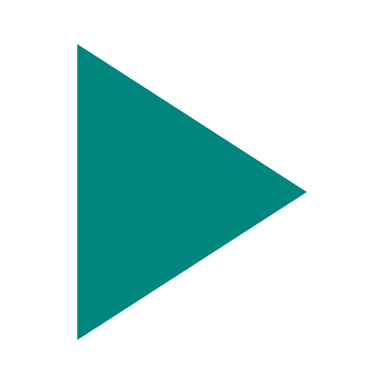 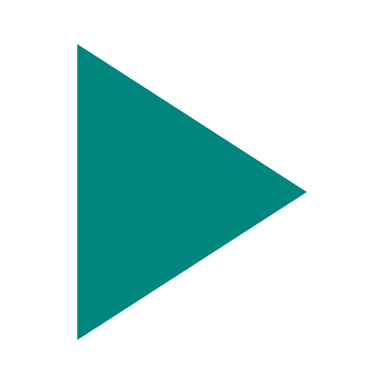 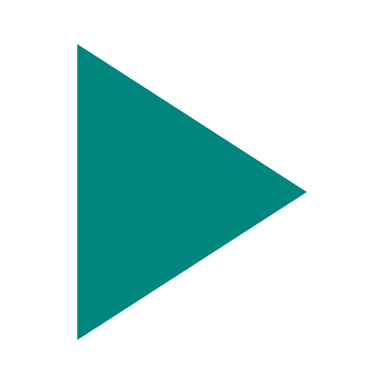 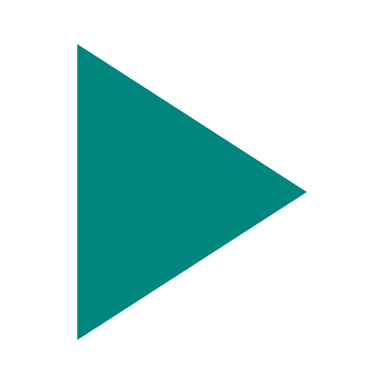 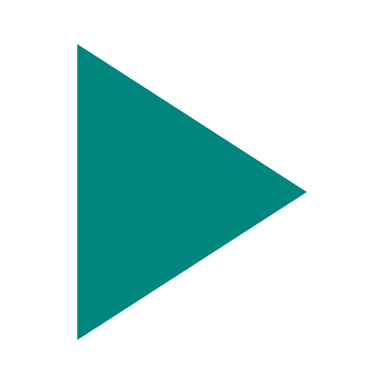 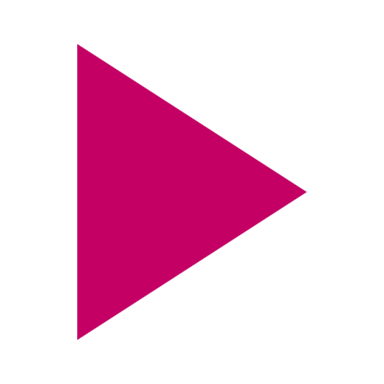 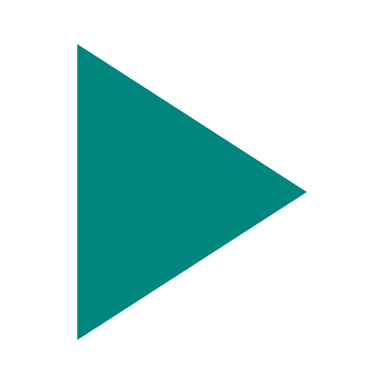 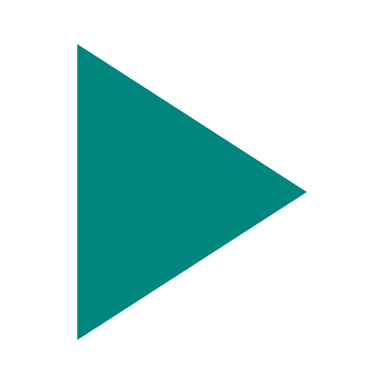 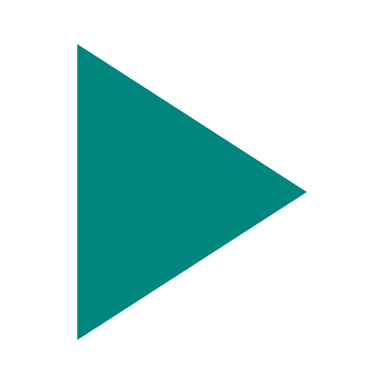 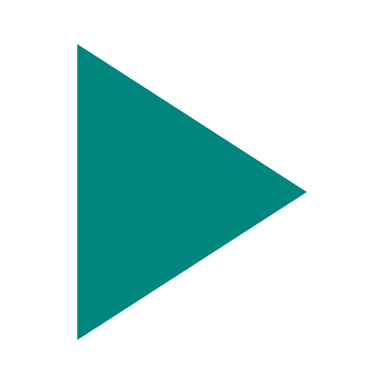 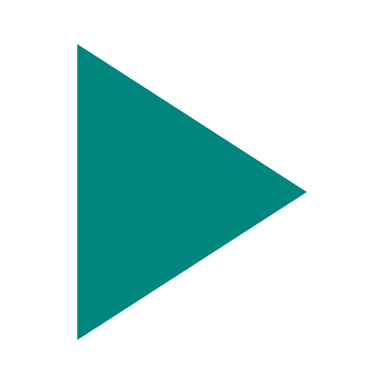 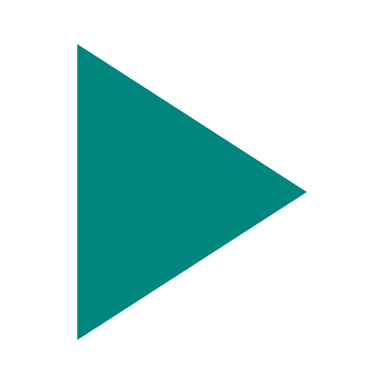 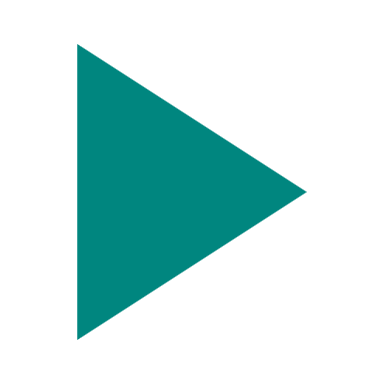 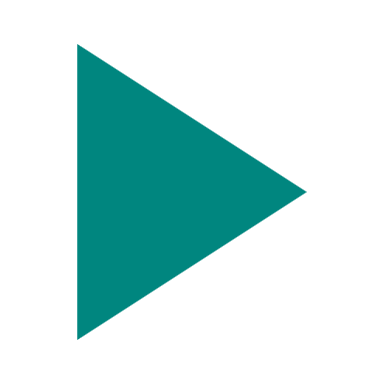 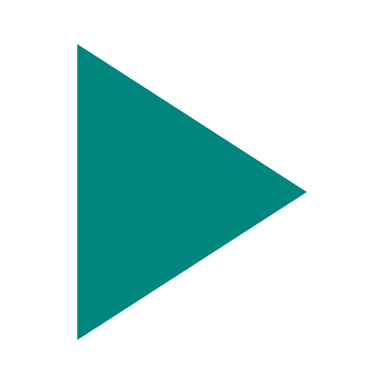 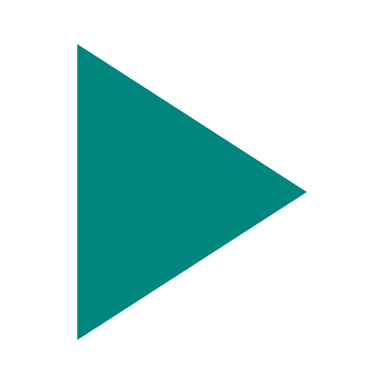 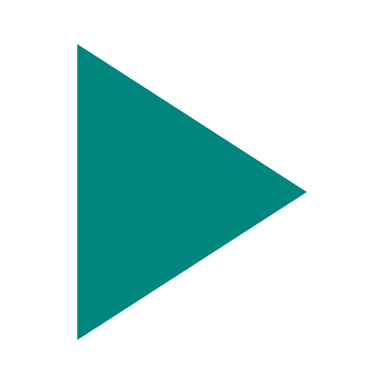 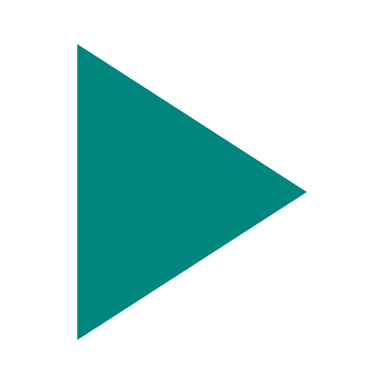 * Förändring i arbetslösheten visas i procentenheter, ej i procent
Lönesumma
Lönesumma, Västmanlands länIndex 100 = 2011 kv2
Källa: Statistiska centralbyrån (Lönesummor nattbefolkning, arbetsgivaravgifter och preliminär A-skatt, LAPS)
Lönesumma efter sektor
Lönesumma i privat sektor efter näringsgren, Västmanlands länIndex 100 = 2011 kv2
Källa: Statistiska centralbyrån (Lönesummor nattbefolkning, arbetsgivaravgifter och preliminär A-skatt, LAPS)
*I övrigt ingår jordbruk, skogsbruk och fiske, byggverksamhet samt okänd näringsgren
**fr.o.m. Q3 2019 redovisar Försvarsmakten samtliga anställda i Stockholm vilket påverkar lönesummorna för statlig och därmed också offentlig sektor. Detta innebär att statistiken ej är jämförbar med tidigare kvartal.
Nyföretagande
Nyregistrerade företagSäsongsrensade värden (glidande medelvärde)
Nyföretagandet ökar med 22 procent i länet under kvartalet. 
Av länets samtliga nyregistrerade företag var 280av 383 aktiebolag.
Nyregistrerade företag
Källa: Bolagsverket
* De fyra senaste kvartalen
Företagskonkurser
FöretagskonkurserSäsongsrensade värden (glidande medelvärde)
Konkurserna i Västmanlands län minskade med 26 procent under kvartalet.
Företagskonkurser
Källa: Statistiska centralbyrån (Konkurser och offentliga ackord)
* De fyra senaste kvartalen
Sysselsättning
Sysselsatta invånareIndex 100 = 2011 kv2
Sysselsättningen minskade med 2,3 procent eller      3 000 personer under kvartalet.
Sysselsättning
Källa: Statistiska centralbyrån (Arbetskraftsundersökningarna, AKU)
Sysselsättning efter bransch
Källa: Statistiska centralbyrån (Arbetskraftsundersökningarna, AKU)
Sysselsättning efter yrke
Källa: Statistiska centralbyrån (Arbetskraftsundersökningarna, AKU)
Lediga jobb
Nyanmälda platser på ArbetsförmedlingenIndex 100 = 2011 kv2
De lediga jobben ökar för kvartalet. 
De lediga jobben ökade mest inom Handel och Hotell och restauranger.
Lediga jobb
Källa: Arbetsförmedlingen
* De fyra senaste kvartalen
Varslade personer
Varslade personerIndex 100 = 2011 kv2
Personer berörda av varsel minskade med 61 procent under kvartalet och minskade med 43 procent i Västerås.
På helårsbasis har antalet personer berörda av varsel minskat med 25 procent.
Varslade personer
Källa: Arbetsförmedlingen
* De fyra senaste kvartalen
Arbetslöshet
Arbetslöshet i förhållande till befolkningen (%), 15-74 år
Arbetslösheten minskade med 0,2 procentenheter i länet under kvartalet.
Skinnskattebergs kommun stod för länets lägsta arbetslöshet (4,7 %).
Arbetslöshet
Källa: Arbetsförmedlingen och Statistiska centralbyrån
Arbetslöshet efter kategori
Källa: Arbetsförmedlingen
Befolkning
BefolkningsutvecklingIndex 100 = 2011 kv2
Antalet invånare ökade med 0,5 procent i länet och 0,8 procent i Västerås kommun under kvartalet.
I Sverige ökade antalet invånare med 0,5 procent.
Befolkning
Källa: Statistiska centralbyrån
Bostadsbyggande
Påbörjade lägenheterIndex 100 = 2011 kv2
Antalet påbörjade lägenheter ökade med 46 procent under kvartalet.
Av länets 594 påbörjade lägenheter svarade Västerås för 514.
Bostadsbyggande
Källa: Statistiska centralbyrån
* De fyra senaste kvartalen
Kommersiella övernattningar
Kommersiella övernattningar 
(hotell, vandrarhem, och stugbyar för kommun exkl. camping)Index 100 = 2011 kv2
Kommersiella övernattningar
* De fyra senaste kvartalen
**För utländska gästnätter exklusive camping
Källa: Statistiska centralbyrån och Tillväxtverket
FöretagandeKommunerna i Västmanlands län
Källa: Bolagsverket
ArbetsmarknadKommunerna i Västmanlands län
*Varsel ska anmälas till arbetsförmedlingen om du inom ett län avser att säga upp eller minska arbetstiden för minst fem anställda eller fler. Som arbets-
givare är man inte skyldig att specificera vilken kommun ett varsel gäller. Därför summerar kommunernas siffror inte alltid till länet.
Källa: Arbetsförmedlingen
ArbetsmarknadKommunerna i Västmanlands län
Källa: Arbetsförmedlingen och Statistiska centralbyrån
Befolkning och bostäderKommunerna i Västmanlands län
Källa: Statistiska centralbyrån
Kommersiella övernattningarKommunerna i Västmanlands län
* Länstotal inkl. camping.Kommunvärden exkl. camping.i.u. = av SCB censurerat värde till följd av färre än fem öppna anläggningar.
Källa: Statistiska centralbyrån och Tillväxtverket
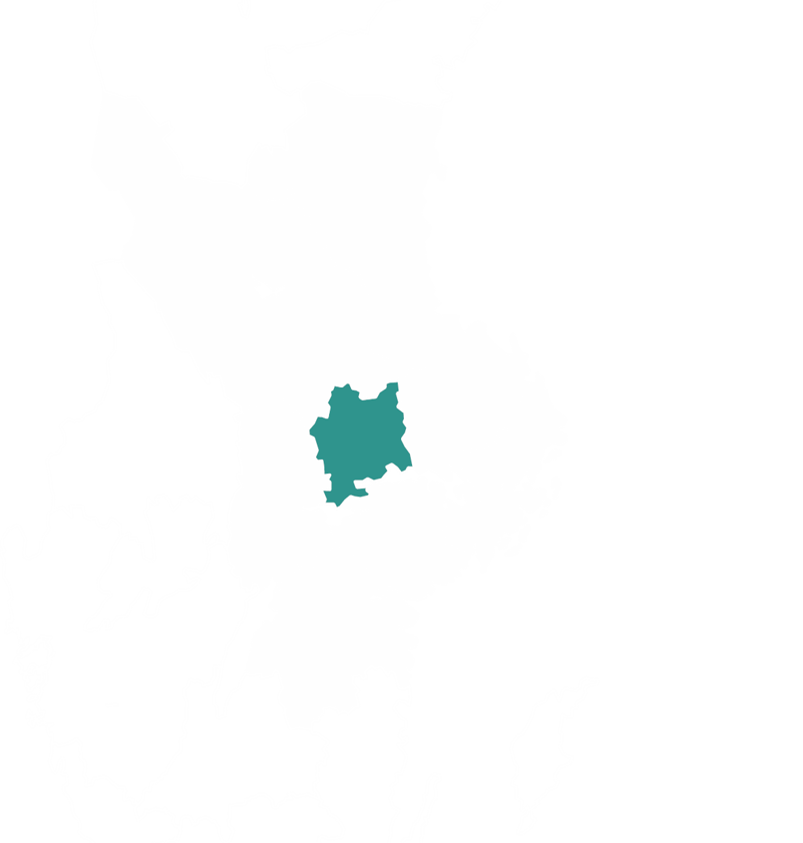 Stockholm Business Region
Stockholm Business Region är Stockholms stads näringslivsbolag med ansvar för strategisk utveckling och internationell marknadsföring av Stockholm, under varumärket Stockholm - The Capital of Scandinavia.
Bolaget ägs av Stockholms stad och har två dotterbolag, Invest Stockholm och Visit Stockholm.
Samtliga rapporter finns tillgängliga på http://stockholmbusinessalliance.se/hittamaterial/konjunkturrapporter/ 
Frågor kan ställas till Stefan Frid på Invest Stockholm. 
Ansvarig utgivare: Staffan Ingvarsson, VD Stockholm Business Region
Stockholm Business Region P.O. Box 16282 SE-103 25 Stockholm, Sweden Telefon + 46 8 508 280 00 www.visitstockholm.com www.investstockholm.com www.stockholmbusinessregion.se